MFK PERTEMUAN 6

ASESMEN RISIKO
RISK ASSESSMENT
Proses untuk membantu organisasi menilai tentang luasnya risiko yg dihadapi ,kemampuan mengontrol frekuensi dan dampak risiko. 

Harus dilakukan oleh seluruh staf  dan semua pihak yg terlibat termasuk  Pasien dan Publik dapat terlibat bila memungkinkan.
RISK ASSESSMENT…..
AREAS TO ASSES :

		A - OPERATIONAL
		B - FINANCIAL
		C - HUMAN CAPITAL
		D - STRATEGIC
		E - LEGAL/REGULATORY
		F - TECHNOLOGY
A. OPERATIONAL
1. CREDENTIALING AND STAFFING :
			- INITIAL APPOINTMENT
			- REAPPOINTMENT
			- AFFILIATED STAFF
2. CLINICAL :
			- PATIENT COMMUNICATION
			- PATIENT CARE RECORDS
			- CONFIDENTIALITY
			- INFORMED DECISION MAKING
			- TELEPHON PROTOCOLS
			- TRACKING DIAGNOSTIC INFORMATION
- PRIMARY CARE SCREENING AND MONITORING
		-  SUPERVISION
		- PATIENT SATISFACTION/COMPLAINTS
		- COVERAGE ISSUES
		- INFECTION CONTROL
		- MEDICATION SAFETY
		- EMERGENCY RESPONSE
		- PATIENT AND STAFF EDUCATION
 3. GENERAL LIABILITY ASSESSMENT TOPICS :
		- SAFETY PROGRAM
		- SECURITY PROGRAM
		- FACILITY MANAGEMENT
 4. PARKING ( LIGHTING, LOCATION, SECURITY ) :
		- VISITOR CONTROL PROCEDURES
		- VALUABLES
B. FINANCIAL
1. RISK FINANCING TREATMENTS :
		- INSURANCE
		- SELF-INSURANCE
  2. ABILITY TO RAISE CAPITAL
  3. REIMBURSEMENT
  4. BILLING AND COLLECTION
  5. CONTRACT ADMINISTRATION :
		- SCOPE OF SERVICE AND METHODE OF PAYMENT
		- CONTRACTUAL TERMS
		- RISK-SHARING AGREEMENT
		- REMEDIES FOR BREACH
C. HUMAN CAPITAL
1. EMPLOYMENT PRACTICES/HUMAN RESOURCES TOPICS :
		- WORKER’S COMPENSATION
		- HARASSMENT
		- NEGLIGENT FIRING
		- DISCRIMINATION
		- CONFIDENTIALITY
 		- EDUCATION
		- EMPLOYEE HEALTH
		- STAFF RIGHTS AND STAFF COMPETENCY

 2. ENVIRONMENTAL ISSUES RELATED TO EMPLOYEES :
		- SAFETY
		- SECURITY
		- OCCUPATIONAL HAZARDS
		- ENVIRONMENTAL HAZARDS
D. STRATEGIC
STRATEGIC PLAN AND MISSION
BUSINESS VENTURES :
		- MERGER
		- JOINT VENTURES
 3. COMPETITION’S STATUS
 4. ADVERTISING LIABILITY
 5. REPUTATIONAL RISKS :
		- PATIENT & COMMUNITY RELATIONS
		- MEDIA RELATIONS
		- MARKETING & SALES
6. NEW PROJECTS & SERVICES TOPICS :
		  - IDENTIFICATION OF INSURANCE NEEDS
		  - STAFF REQUIREMENTS
		  - CONTRACT NEEDS
		  - COMPETITIVE IMPACTS
	7. CONSTRUCTION/RENOVATION :
		  - LICENCES/PERMITS
		  - CONTRACTS
		  - DISRUPTION OF SERVICES
		  - HAZARDS (AIR QUALITY,SAFETY DESIGN)
		  - APPROVALS
E. LEGAL AND REGULATORY
1. STATUTES,STANDARDS & REGULATIONS :
		- REGIONAL,STATE AND LOCAL IMPACTS
	2. LICENSURE
	3. ACCREDITATION
	4. CORPORATE COMPLIANCE PROGRAM :
		- IDENTIFICATION OF RELATED COMPLIANCE 	       FACTORS
		- PROGRAM COMPONENTS :
		-EDUCATION,REPORTING, 				       DATA  MAINTENANCE,REVIEW,
                MONITORING
		- RELATIONSHIPS
F. TECHNOLOGY
1. INFORMATION SYSTEMS
	2. TELEMEDICINE
	3. EQUIPMENT
	4. NEW TECHNOLOGIES
	5.INVENTORY CONTROL
RISK MANAGEMENT TECHNIQUES/TREATMENTS
RISK CONTROL :

- EXPOSURE AVOIDANCE
- LOSS PREVENTION  ( RCA )
- LOSS REDUCTION  ( FMEA )
		- SEGREGATION (SEPARATION OR DUPLICATION)
		- CONTRACTUAL TRANSFER FOR RISK CONTROL 

RISK  FINANCING :

 - RISK RETENTION
- RISK TRANSFER
Hazardous SubstancesRisk Management
Hazardous SubstancesRisk Management
There are many hazards which could result in loss. In order to eliminate or minimise the hazards and therefore the potential for injury, illness or damage to plant or property, hazards need to be identified, and risks need to be assessed and controlled.

Identification of hazards
		Hazard identification is the process of identifying situations or events that could give rise to the potential for injury, illness or damage to plant or property.
Assessment of Risks

	Assessment of the risks is the process of determining the likelihood of an injury, illness or damage to plant or property happening. 

	This generally involves consideration of the nature of exposure to the hazard such as:

		- How likely is it someone will be hurt or something 				damaged (eg. will or could happen etc.)
		- Frequency of exposure
		- Level of exposure (eg. No. of people, amount/degree/extent of 		exposure to noise, chemicals etc.)
		- Pattern of exposure (eg. continuous, intermittent etc.)
		- Adequacy of any existing control measures
Control of hazards

	- Hazard control is the process of determining and implementing appropriate measures to control risks and their consequences associated with that hazard. 

	- The control process must follow the control hierarchy :

		. Elimination,
		. substitution, 
		. engineering, 
		. administrative (procedures) and 
		. protective equipment type controls. 

	- Protective equipment should always be the last control option.
A combination of controls may be appropriate however the solution must follow the control hierarchy.

	- It is always important that any control measure does not introduce new hazards, and that on going effectiveness of the control is monitored.
RISK MANAGEMENT PROCESS
The basic steps of the risk management process are shown in the flow chart
PROSES MANAJEMEN RISIKO
KOMITMEN :  - PIMPINAN RS
                             - TIM K3RS
			   - SELURUH KARYAWAN RS 

IDENTIFIKASI RISIKO :          - APA YANG DAPAT TERJADI
                                        	  - BAGAIMANA HAL ITU TERJADI 

PENILAIAN RISIKO :       - BAGAIMANA RISIKO BISA TERJADI
                                               - APA DAMPAKNYA BILA SUDAH TERJADI 
                                               - BAGAIMANA HAL ITU BISA DIKURANGI

EVALUASI DAN PERINGKAT: 
                                      - EVALUASI PILIHAN UNTUK MENGURANGI RISIKO 
                                      - HITUNG BEAYA UNTUK MENGURANGI RISIKO
                                      - IDENTIFIKASI KEGIATAN YANG DAPAT 					MENGURANG BEAYA RISIKO
			            - BANDINGKAN BEAYA DENGAN BENEFIT
PROSES MANAJEMEN RISIKO ………….
PENGENDALIAN RISIKO :   
		 - ELIMINASI
		 - SUBSTITUSI
		 - ENGENEERING
		 - PROSEDUR
		 - PPE
MONITOR DAN REVIEW : 
		 - MONITOR DAMPAK RISIKO
            - DIKAJI KEMBALI/REVIEW EFEKTIFITAS KEGIATAN
		 - PERUBAHAN PRIORITAS RISIKO 

DIKOMUNIKASIKAN DAN DIKONSULTASIKAN :  
 		-SIAPA SAJA YANG PERLU TAHU
			(INTERNAL/EKSTERNAL ) 
		- SIAPA SAJA YANG TERLIBAT
STEP 1 Hazard Identification
Department Head / Supervisor or their delegated staff shall identify all hazards associated with processing plant and plant related systems of work using the most relevant methods chosen from the following list:
		- a visual inspection 
		- auditing
		- testing
		- technical or scientific evaluation
		- an analysis of injury or near miss data
		- discussions with designers, manufactures, suppliers, importers, employers, employees or relevant parties.
 
			Hazards are to be recorded on 
		        The Risk Management Worksheet
STEP 2Risk Assessment
The risks arising from the hazards are to be assessed and rated by using the following factors : 
		- Likelihood - the chance of the hazard or event actually occurring during the life of the plant.
		- Consequences - the extent of the harm (injury or ill health) should it actually occur.

Once the likelihood and consequence of each hazardous event or situation has been decided, the risk is to be rated
PROBABILITY / LIKELIHOOD
SKOR DAMPAK
RISK RATING NUMBER (RRN)
RRN = Kemungkinan  (Likelihood)   X  Dampak (Consequences)
26
MATRIX ASSESSMENT
ACTION :
Ratings for each factor and the risk rating are to be recorded in the appropriate columns on the 
	Risk Management Worksheet. 

  When developing risk control strategies, HIGH ratings shall receive first priority.
STEP 3Risk Control
Where a risk to health and safety has been identified, controls must be introduced to eliminate or minimise it.  
The following ‘hierarchy’ of controls is a guide to controlling risks.  
In many cases a combination of controls will be necessary to reduce the risk to the level required.
Level 1	Eliminate the risk
Level 2	Minimise the risk
			- substitute with something safer
			- modify the plant
			- isolate the plant or hazardous aspect
			- introduce engineering controls
Level 3	‘Back up’ controls
			- implement administrative controls & 			safe work practices
			- require personal protective equipment
 Actions taken to eliminate or control the risks are to be actioned and recorded consistent with existing procedures. e.g. Safe Operating Procedures (SOP’s),Job Safe Instructions
STEP 4Review
Review the hazards and control measures to ensure that no new hazards have been introduced and that the process is working effectively to identify the risks and control the hazards
CONSULTATION

	Department Head / Supervisor or their staff will carry out risk assessments for work for which they are responsible.  
     They will be responsible for employee involvement in the identification and control of hazards and advising employees of any identified hazards and the means of eliminating or controlling them.
RISK MANAGEMENT WORKSHEET
 
	Hospital  :                         Location:  ___________________________________   
       Date:___/___/___
	Compiled By:  _____________
Risk Assessment – Hazard GuidelinesThe potential hazards listed below are to be used as a guideline, it is not intended to act as a comprehensive checklist.
Friction	
Entanglement
Fire
Access / Egress
Shearing
Environmental dust, noise, weather
Manual Handling weight
Ergonomics design, repetition, restriction, lighting, behaviour
Electrical shock, burn, isolation, leads, cables, switches
Slipping Tripping & Falling       surfaces, spills, obstacles, guard rails, ladders, collapse
Temperature air, surfaces, stability
Vibration
Emergency Switches/Guarding
Confined Spaces
High Pressure Fluid
Fumes or emissions      
Hazardous substances      chemicals, asbestos
Biological human, plant and animal
Crushing falling, collapsing, trapping
Cutting, Stabbing & Puncturing       ejected, falling, disintegration
Striking disintegrating, ejecting
Suffocation low oxygen, high contaminsation, fumes
Hazard Control - Guidelines
Step 1 - List applicable hazards (refer Hazard Guidelines 		for assistance)


.......................................................................................................................................
.......................................................................................................................................
.......................................................................................................................................
.......................................................................................................................................
.......................................................................................................................................
.......................................................................................................................................
.......................................................................................................................................
.......................................................................................................................................
.......................................................................................................................................
.......................................................................................................................................
Step 2 - The following is a flowchart of the process to be 	  	    used in controlling the risk for each of the hazards 	       listed in Step 1 in order to complete JobSafety Analysis worksheet
OH&S Obligations
Legislative requirements
		
Consultation
		
Job procedures
		
Communication
		

Training
POLICY
Department Head / Supervisors shall be responsible for hazard identification and risk assessment in their areas of responsibility:

		a. before the introduction of any plant or substance;
		b. before significantly changing a work practice or 		procedure; or
		c. before changing any activity or process, where the 		change may give rise to a risk to health or 		safety, and,
		d. ensure that any risks to health or safety at work 		are eliminated, or if this impracticable at least 		minimised.
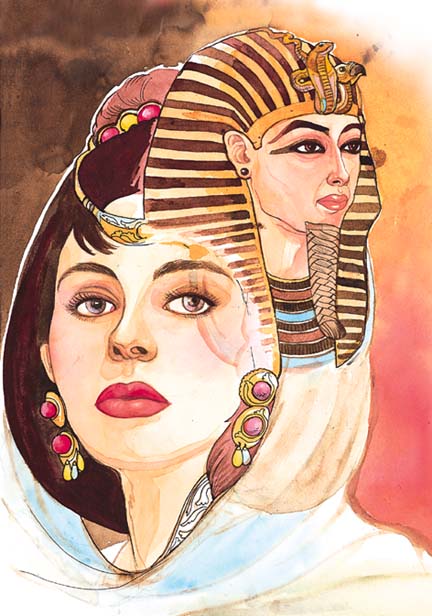 THANK YOU